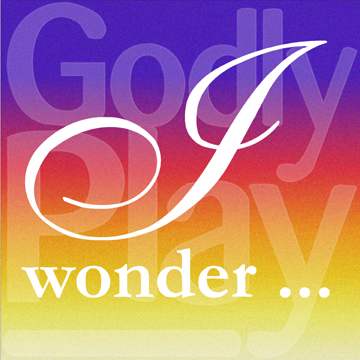 Godly Play
Scotland
Well being through Community, Story and Creativity
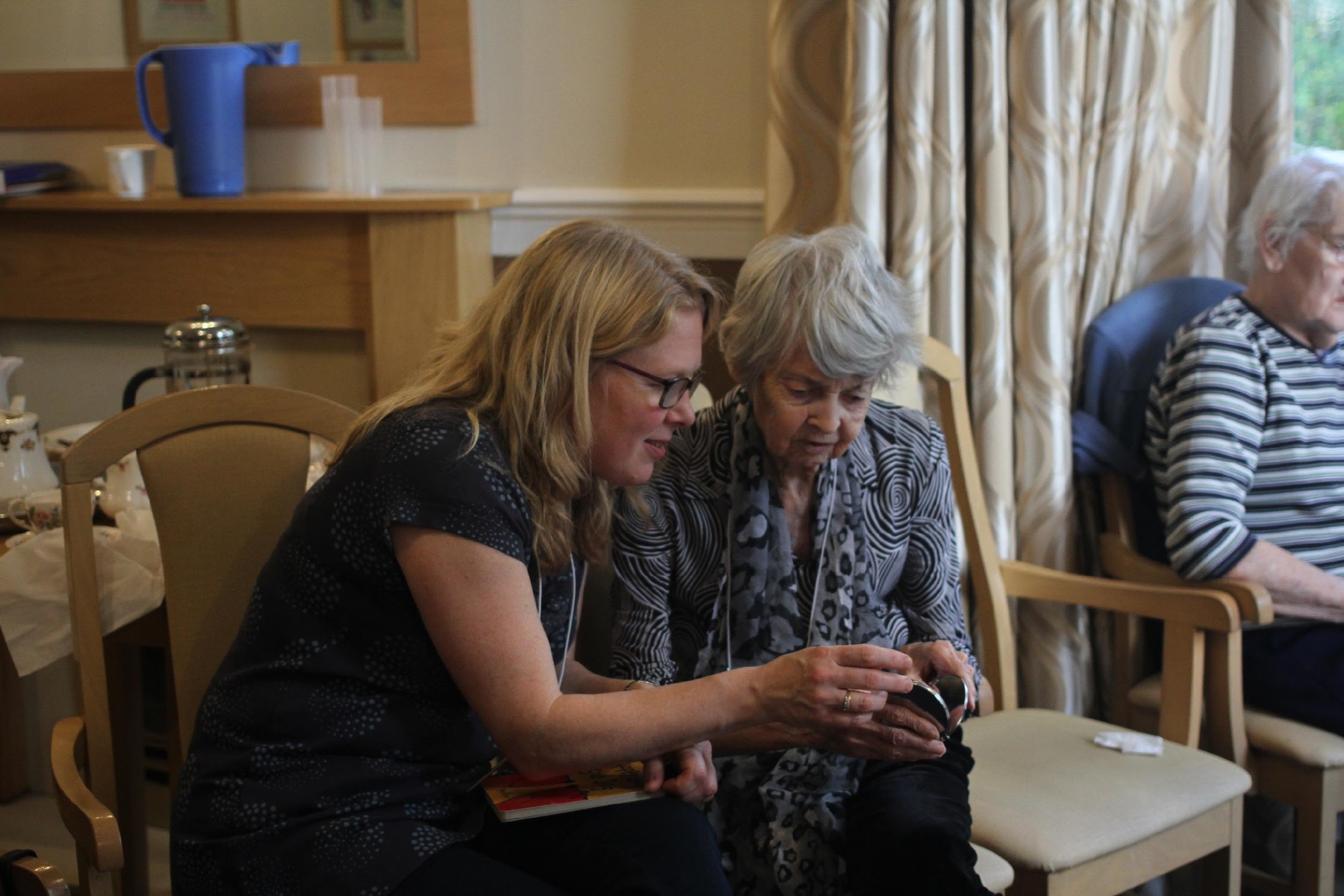 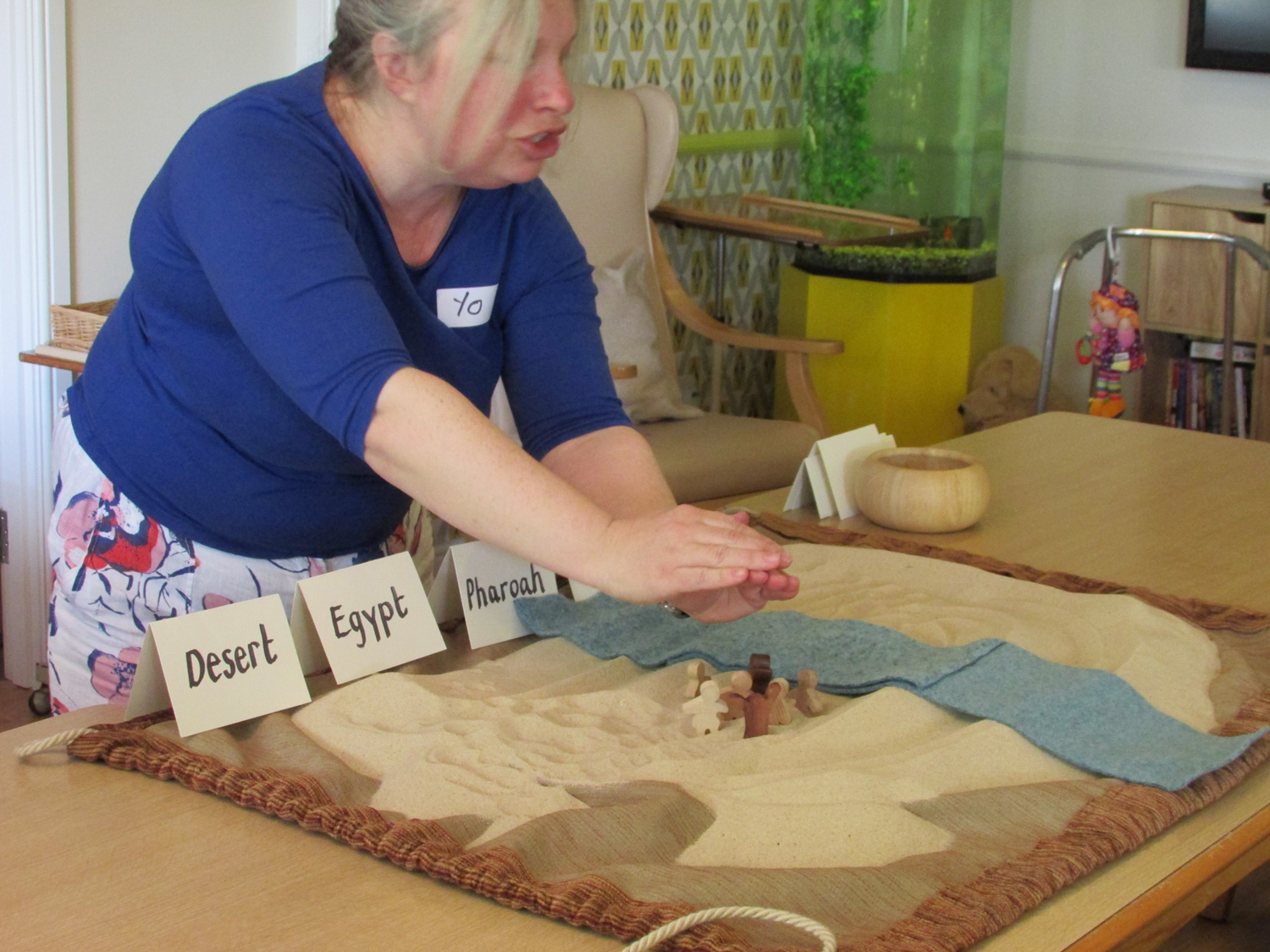 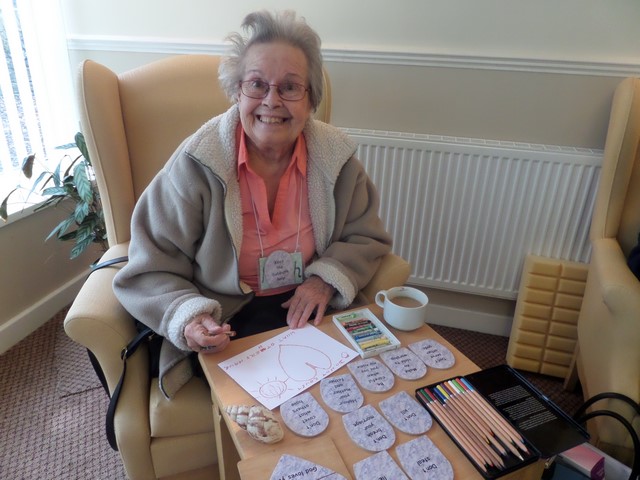 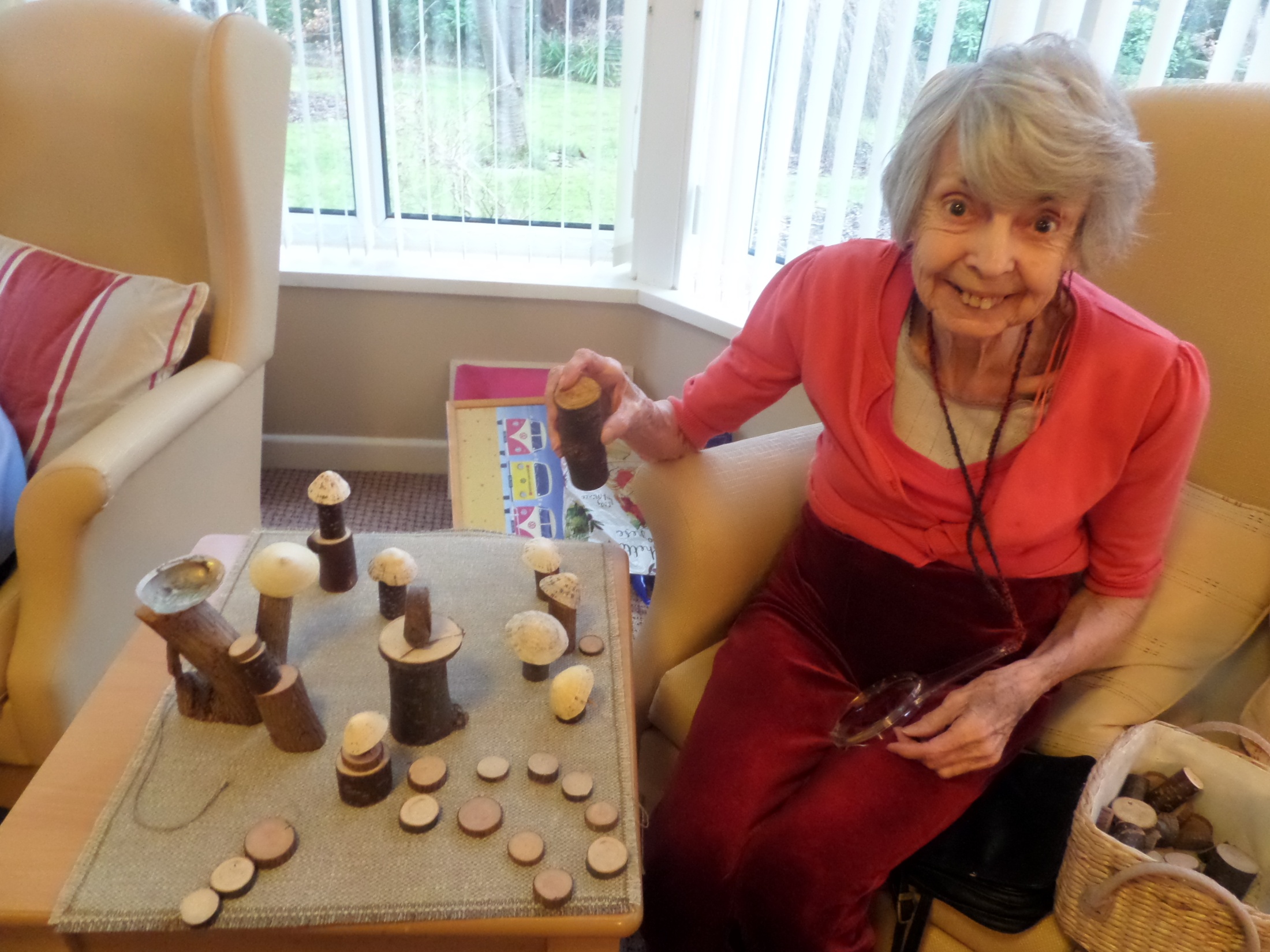 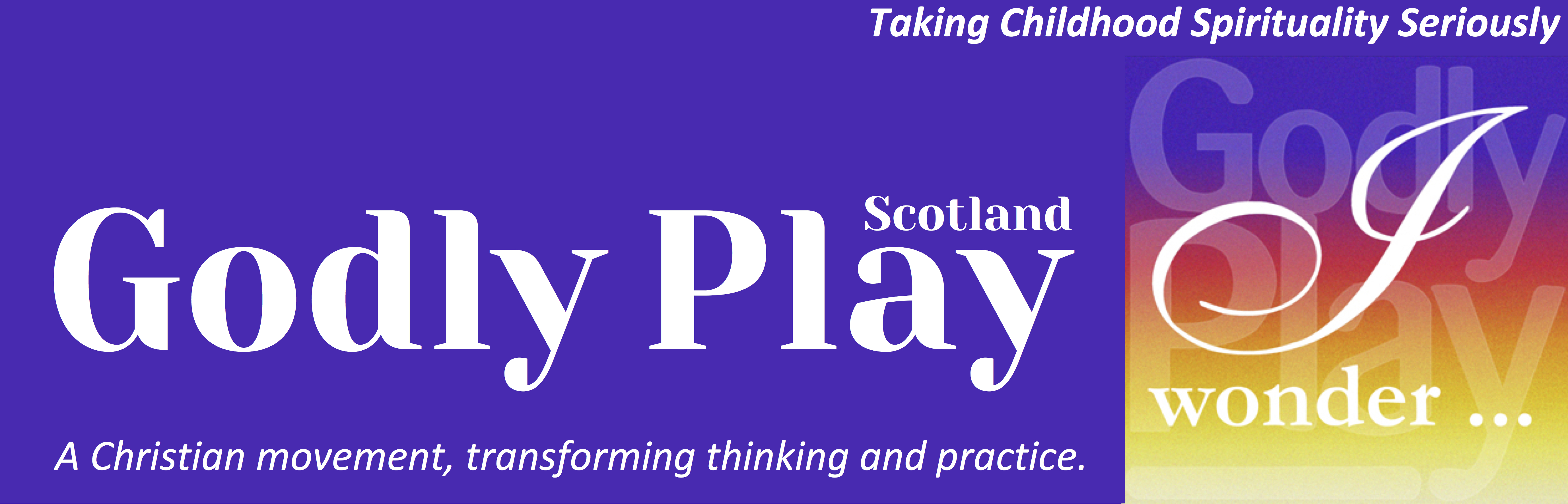 www.godlyplayscotland.co.uk
www.storiesforthesoul.org